Building Access & Surveillance Systems  Policy 3-234 Revision
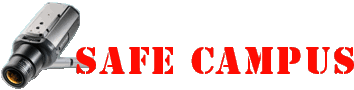 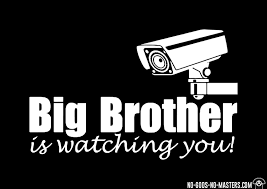 Safe Campus – the role of Video Surveillance ?
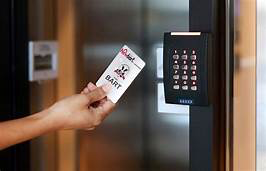 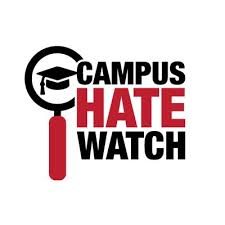 Campus guardians are looking out for you !
Building Access & Surveillance Systems Policy
Status quo: 
20+ year old policy (mechanical lock & key only)
modern tech: Electronic Access Systems & Video Surveillance Systems= greatly increase Safety & Security, but Privacy Concerns
Some large systems centrally managed by DPS;  
numerous smaller dispersed building-specific systems 
Little central oversight, regs on storage & use of data 
not even good inventory yet !
no clear regulations: installing Surveillance Systems, who runs, how Data stored, permissible & prohibited Uses.
Building Access & Surveillance Systems Policy
= need revised Regulations
Combination: main Policy,  initially one Rule (later add other specific Rules, & very detailed Procedures).
Start with “fixed-location” systems– later tackle issues of “mobile” (e.g., drones, body-cams)
Guiding Principles: 
enhance Campus Safety & Security, 
respect Privacy, 
Notice, Transparency, Consultation, 
must follow Federal & State Law.
Background-- Federal & State laws
Campus safety– e.g.,  Clery Act
Privacy:  e.g., FERPA (student records). HIPAA (patient privacy).  
GRAMA: Utah Government Records Access Management Act. 
UU is “governmental entity,” w/ “government records”
Very specific rules on how UU responds to requests (from individuals, law enforcement agencies, news media, etc.) 
Specific –limited-- bases for withholding (entire records, or redacting specific information, e.g., blur out faces in videos).
Building Access & Surveillance Systems Policy
Initiative’s main Elements:  
new-- Oversight Committee (“SSAC”). 
new – Registration, Approval, Review process.
new-- Criteria for: access & surveillance systems;  data storage. 
new– Set permissible and prohibited uses of surveillance data (& grant rare exceptions).
continue but improve –regulating, tracking, safeguarding mechanical locks & keys.
main Elements
Oversight Committee (“SSAC”). 
Members= Faculty, Student, Staff & Administration reps (Facilities, Public Safety, Gen-Counsel, etc.). 
Flesh out approval criteria, develop & oversee registration & review processes.
Registration, Approval, periodic Review Processes (for systems & operators).  
create Central Registry, conduct Initial Inventory of multitude of smaller systems.
Apply criteria for initial approvals, periodic reviews.
main Elements
Criteria for: building access & surveillance systems; secure data storage; operator personnel training, & auditing.  
Baseline of fundamentals set now by Senate & Trustees in Policy 3-234. 
Further details developed by oversight committee SSAC, set in formal Rules & Procedures. 

  . . .  Criteria include adherence to restrictions on uses of surveillance data ….
main Elements
Permissible & Prohibited uses of surveillance data. 
Fundamental principles & normal rules set by Senate & Trustees now in Policy 3-234.
Process for circumstantially-justified granting of rare exceptions.

Balance:  (1) adequately protect persons & property (criminal activity: physical assaults, property theft & damage).     (2) Respect privacy, individual autonomy, academic freedom.  
	(3) follow Law.
Timeline—phases 1-4
1:  Enact Basic Regulations- Senate & Trustees.
2:  Form SSAC oversight committee, develop & implement registration & approval process. 
3:  by [2020] report to Senate with startup period experience, propose further revising Reg’s as needed.  
4:  Consider reg’s other topics—e.g., mobile surveillance drones & body cameras; special events.
(Near term Concern:  Utah Legislative Audit--USHE institutions. UU response at least Phase 1 in place before January legislature session.)
Senate Exec. Committee--ad hoc drafting group:
Faculty from Sen. Executive Committee:
Prof. Bob Flores—Senate Policy Liaison (Law)  robert.flores@law.utah.edu 
Prof. Randy Dryer-- EC member  (Law, Honors) 
Prof. Leslie Francis—EC member (Law, Philosophy, Medicine)
Senate Officers – Tom Richmond (Chemistry), Julio Facelli (Medicine), Mardie Clayton (Nursing)
Student from ASUU: 
	Devon Cantwell 
Administration/ staff From Facilities Management & Public Safety: 
Dept. of Public Safety—Chief of Police-- Dale Brophy
Facilities Management—Exec. Director-- Cory Higgins,    Assoc. Director --Joseph Ashurst.
Contact:  Exec Assistant—Karen Janicki  karen.janicki@utah.edu 
Others consulted:
Office of General Counsel--  Robert Payne, Michelle Ballantyne
Office of VP Academic Affairs-- Harriet Hopf
Office of VP Health Sciences --Bob Fujinami
Institutional Policy Committee (representatives of: Human Resources, Staff Council, 
	Budget & Planning, Finance, Hospitals & Clinics, Information Technology, VP Research)